85 gestionnaires de camps de jour en Estrie: environ 2/3 ouvriront
Les mesures de réouverture ne sont pas claires et ça allourdit la tâche des animateurs
Enjeux pour bénévoles qui gèrent les camps
Les organismes en plein-air: plus facile pour distanciation 
Pratique de sport collectif: nouvelles règles pour cet été
Baisse de revenus car événements annulés
Essoufflement des bénévoles
A la hausse: Cocooning, e-loisirs. « Le loisir public est durement touché»
Facteur humain
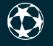 « On s’est reviré de bord rapidement »
Maintien du financement à la mission
Multiplication des fonds = complexe

Très peu de fermetures
Essoufflement incroyable, isolement

Adaptation: bcp 
de changements
+ perte de sens
due au confinement

Services essentiels vs déconfinement

Maintenant, besoins explosent en soutien psychologique et aide alimentaire

Pertes de revenus incroyables dû la pandémie: $6m à gagner en Estrie
Pertinence de l’action collective++

On a vu beaucoup d’entraide! Partenariat, mutualisation

Un ‘après’ différent du ‘avant’: une relance plus juste, 
plus verte, plus équitable. RE: Transition socioécologique… être plus résilients

Prise de conscience re: environnement, les liens entre environnement et santé

Création d’un pôle culturel: soutenir nos artistes

Penser local!
Démocratie = espoir en l’être humain, ayant vu
les manifestations contre le racisme
Diversité des impacts selon secteur
1/3 des EÉS sont en services essentiels:
Pression importante d’adaptation
Collectif vs résilience: ancrage dans les besoins

Virage numérique accéléré
Mutualisation des ressources pour le maintien
	en emploi
	Plusieurs EÉS auront besoin 	d’aide
Le Chantier appuie les propositions dsu G15
Écoute accrue pour le localisme:
L’Économie sociale, j’achète
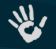 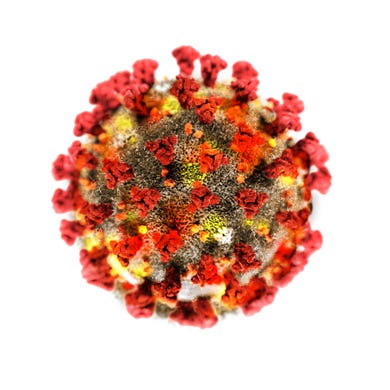 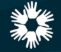 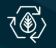 La culture est impactée au 1er rang car repose sur regroupement
Rôles de la culture dans la résilience, la santé mentale,
l’intégration sociale (ex: avec immigrants)
Bibliothèques et salles de spectacle souffrent
Arrêt des tournées pour artistes estriens, des dizaines de milliers
de $ par artiste de perdu
Plusieurs travailleurs et organismes tombent dans les craques de la PCU, situation aggravée par sous-investissement
« La culture sauve des villages »
Besoin de politique d’achat local en culture
« Tout a changé pour le CREE »
Une pause dans la pollution, moins de déplacements en 
transport collectif, réduction de l’économie de partage en 
contexte de distanciation physique

Et après le confinement? Télétravail, achat local, besoin de
se retrouver dans les espaces.
Éloge de la lenteur: bienfaits du transport actif, de faire nous-mêmes
Craintes re: projet de loi 61
Expertises en Estrie: Écomatériaux | Énergies vertes
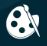 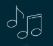